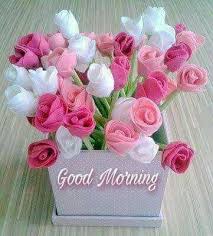 স্বাগতম
শিক্ষক পরিচিতিঃ
তাহমিনা আক্তার কেয়া
সহকারি শিক্ষক
চরমোহড়া সরকারি প্রাথমিক বিদ্যালয়
রায়পুর-লক্ষ্মীপুর
পাঠ পরিচিতিঃ
শ্রেণিঃপ্রথম
বিষয়ঃপ্রাথমিক গণিত
পৃষ্ঠা নংঃ১০
সময়ঃ৪০ মিনিট
শিখনফলঃ
	২.১.১ :১ থেকে ৯ পর্যন্ত বাস্তব উপকরণ গণনা করতে পারবে। (1 থেকে ৫ পর্যন্ত)
চলো আমরা কয়েকটি ছবি দেখি
2
1
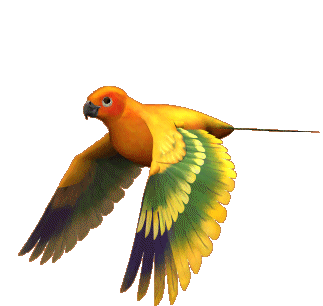 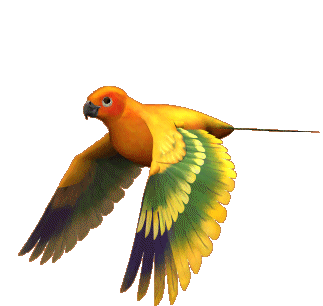 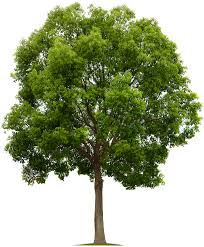 ৩
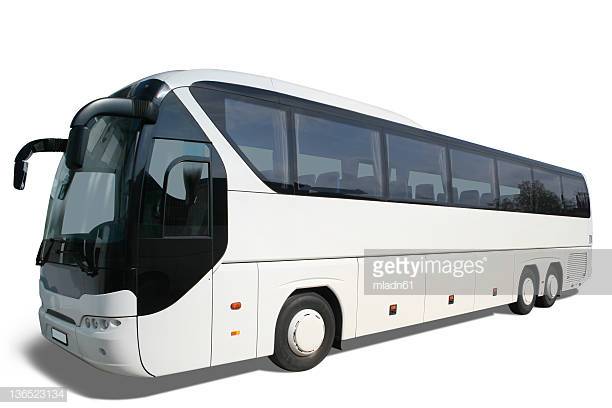 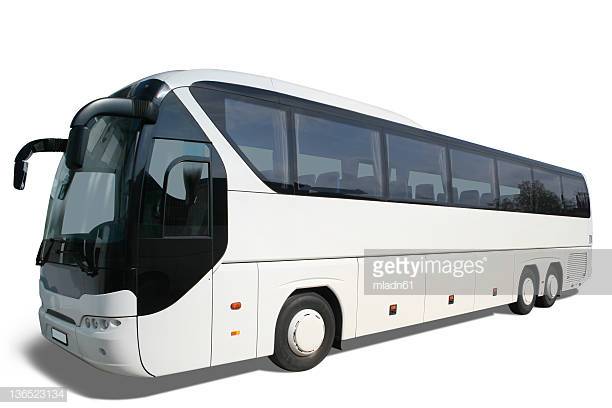 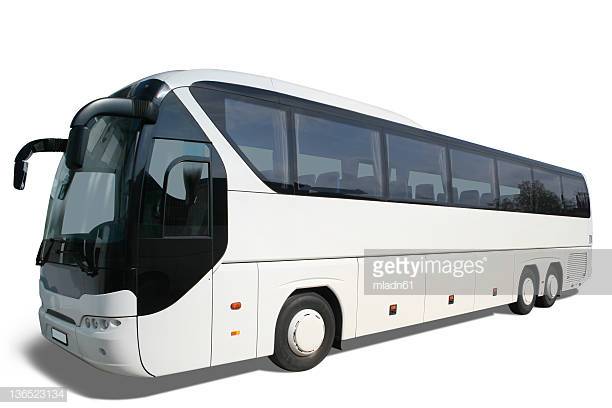 ৪
৫
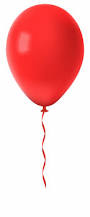 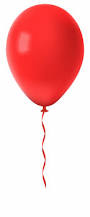 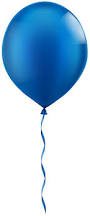 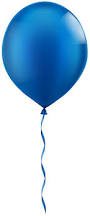 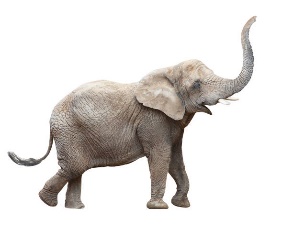 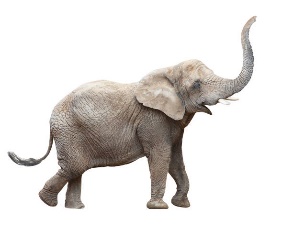 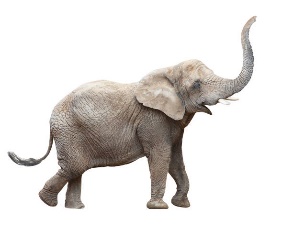 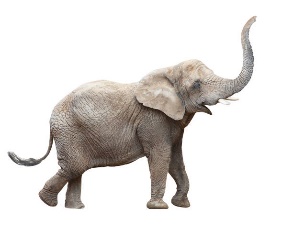 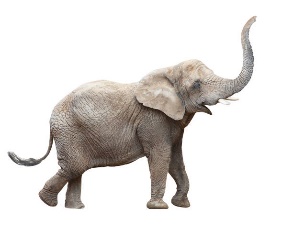 পাঠের শিরোনাম

সংখ্যা গণনাঃ ১ থেকে ৫ পর্যন্ত
১
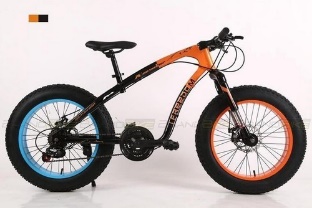 ২
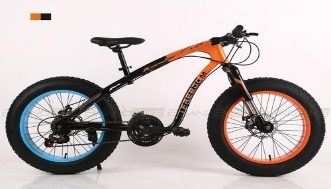 ৩
৫
৪
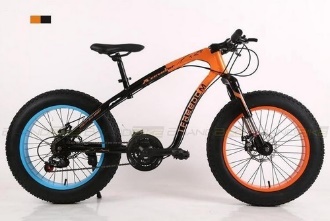 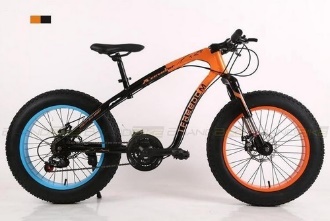 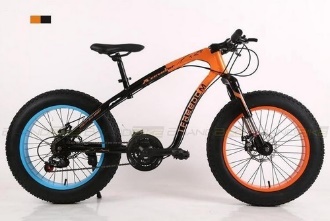 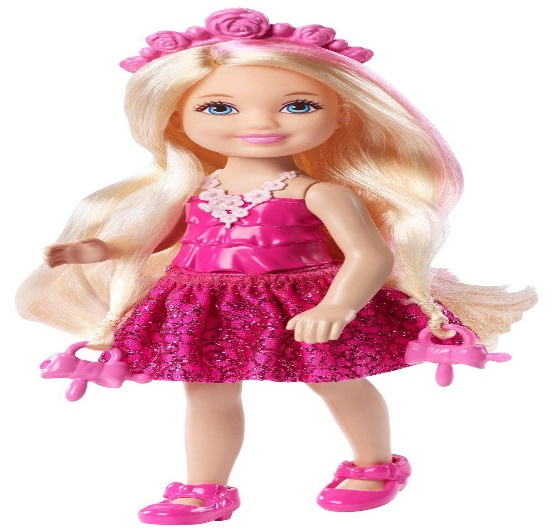 ১
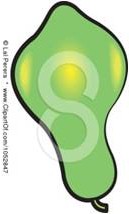 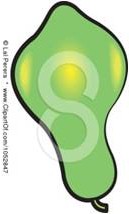 ৪
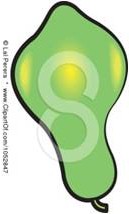 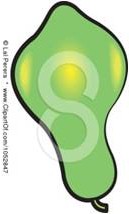 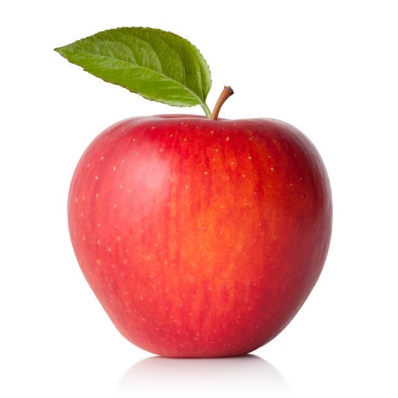 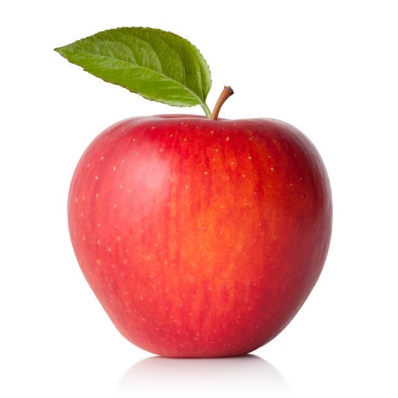 ২
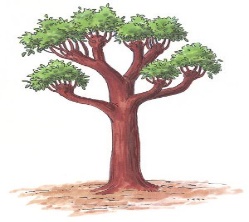 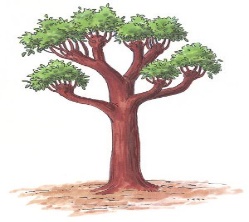 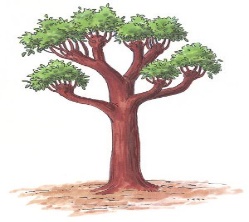 ৫
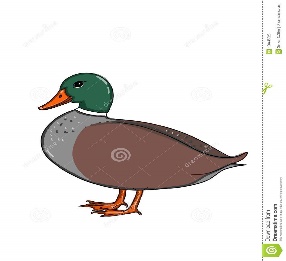 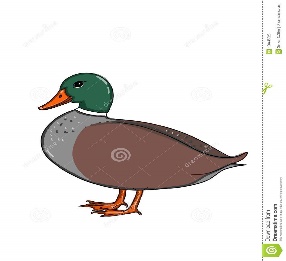 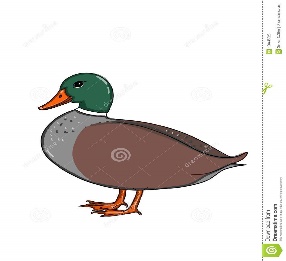 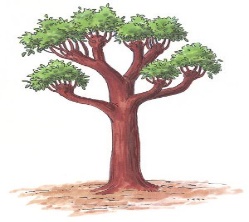 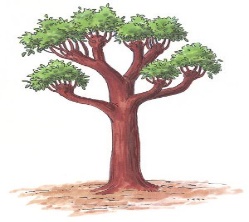 ৩
৩
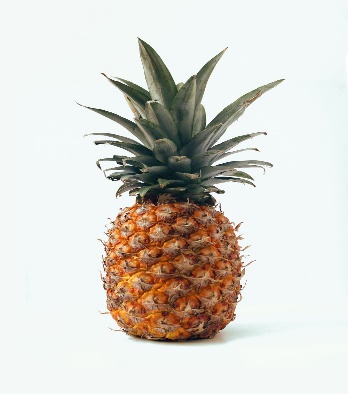 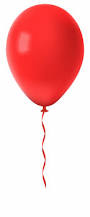 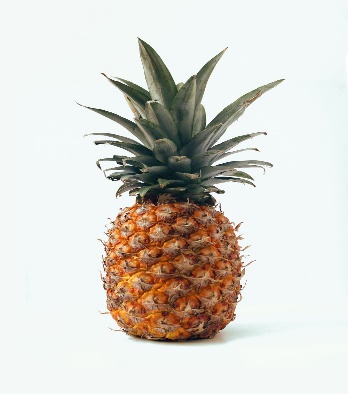 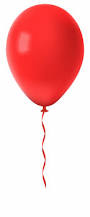 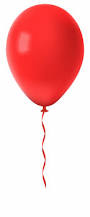 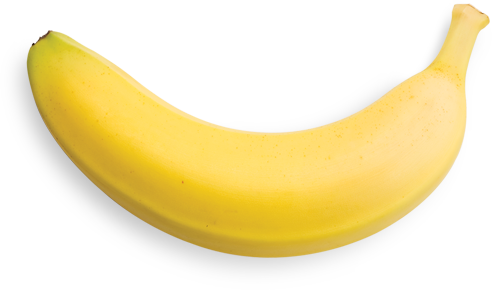 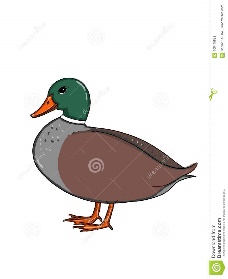 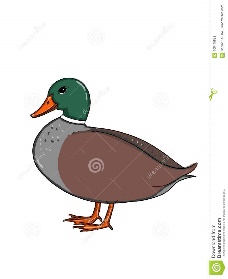 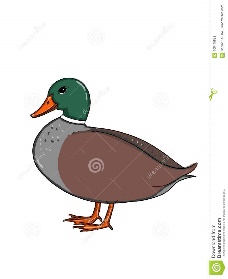 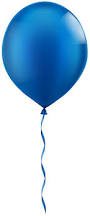 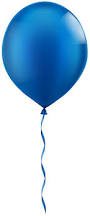 ১
২
৫
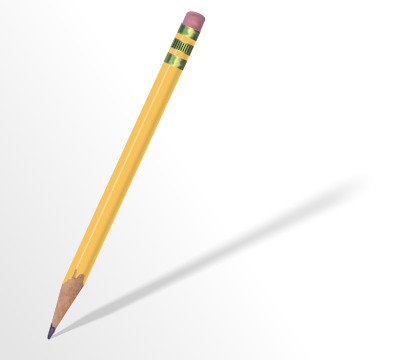 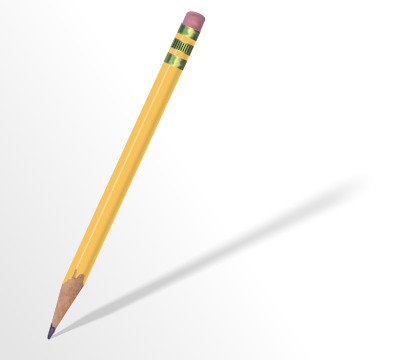 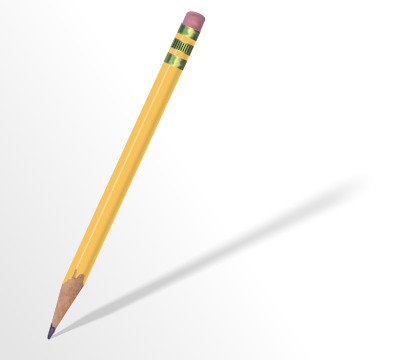 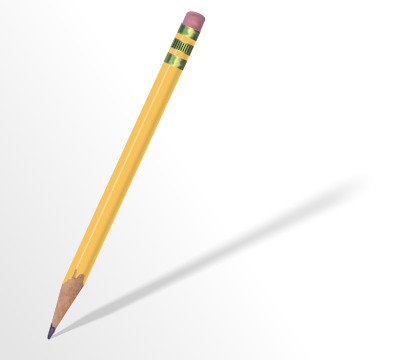 ৪
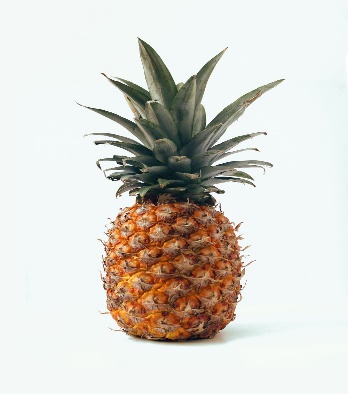 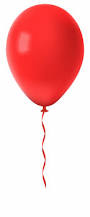 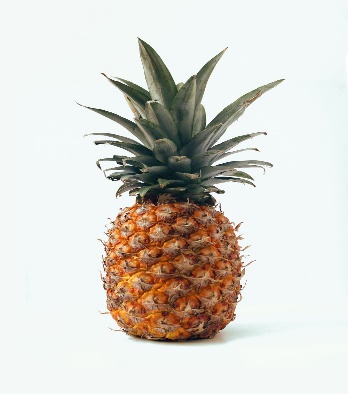 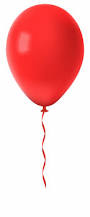 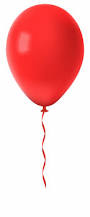 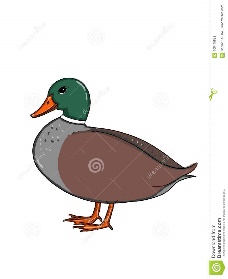 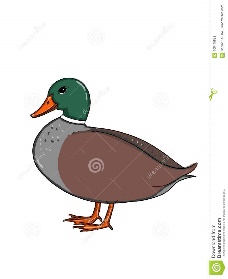 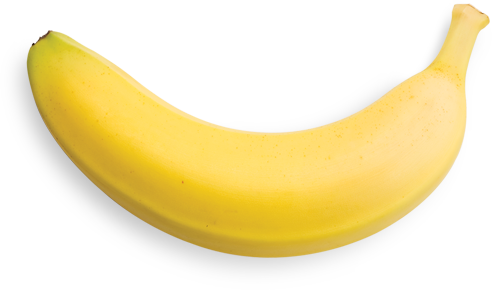 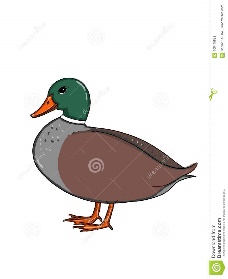 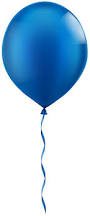 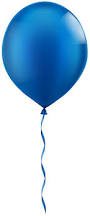 ১
৩
২
৫
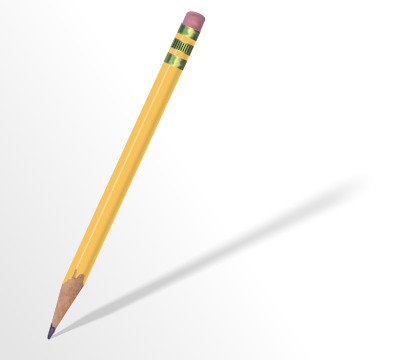 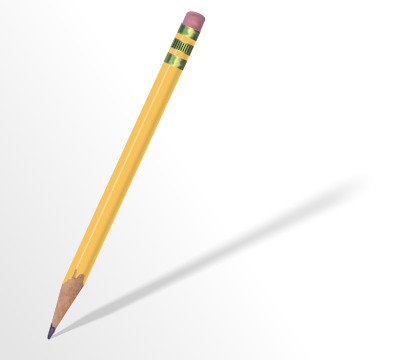 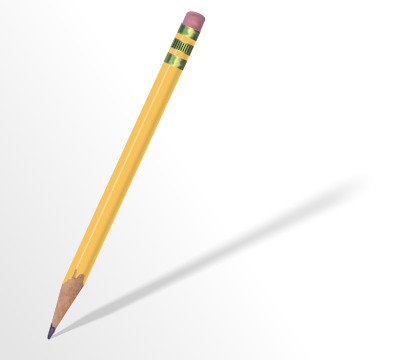 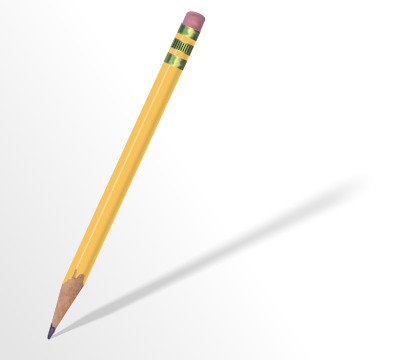 ৪
ছবির সাথে সংখ্যা মিল করো
১
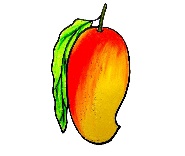 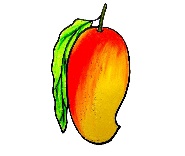 ৫
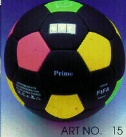 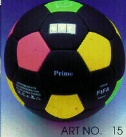 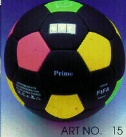 ৩
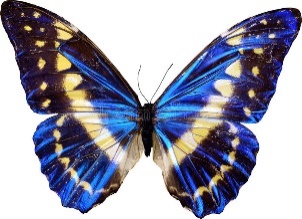 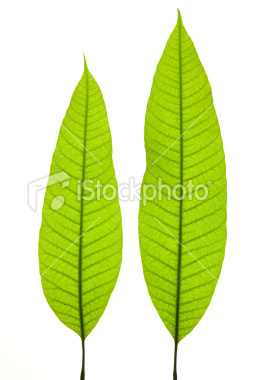 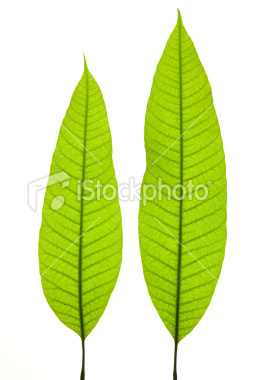 ২
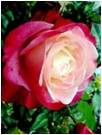 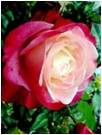 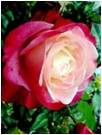 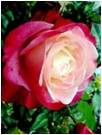 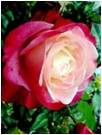 ৪
ছবিগুলো গণনা করে খালিঘরে  সংখ্যা লিখ
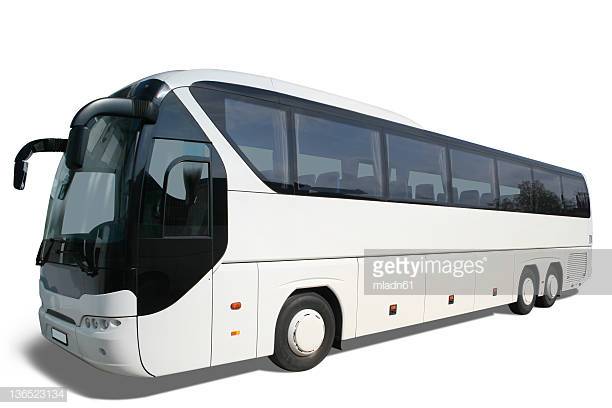 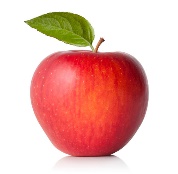 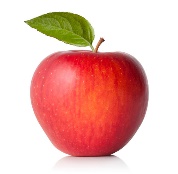 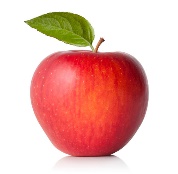 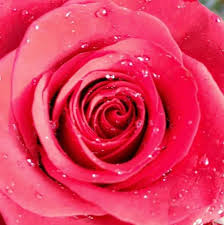 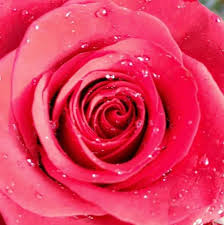 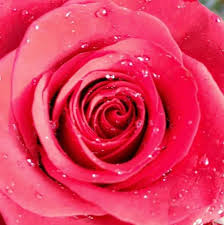 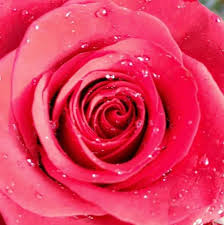 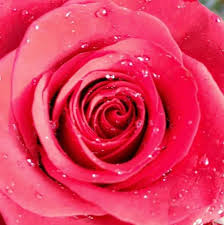 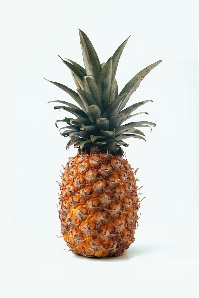 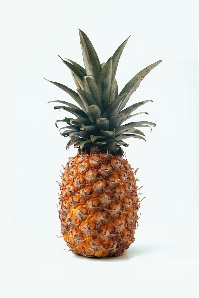 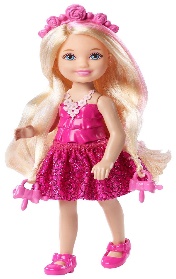 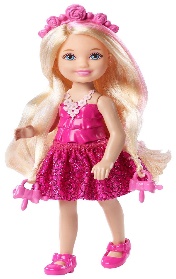 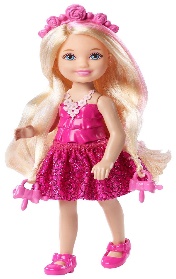 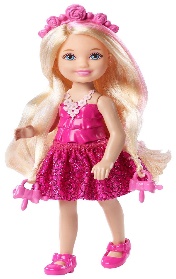 ছবিগুলো গণনা করে খালিঘরে  সংখ্যা লিখ
১
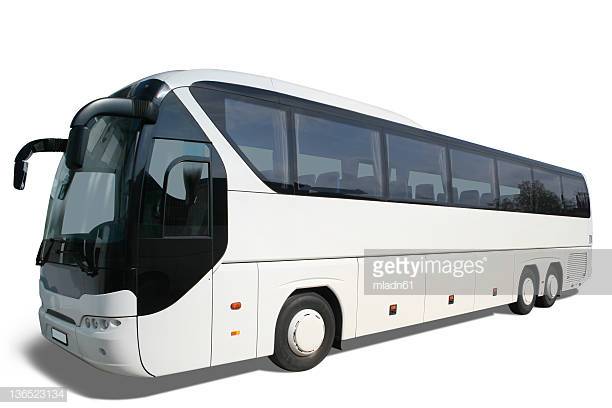 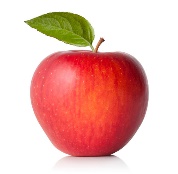 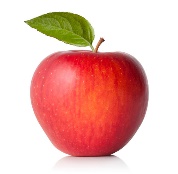 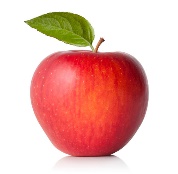 ৩
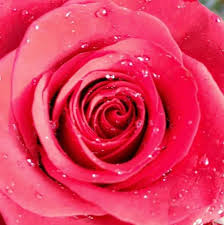 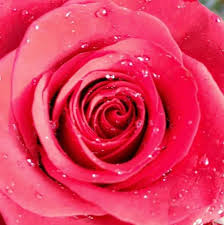 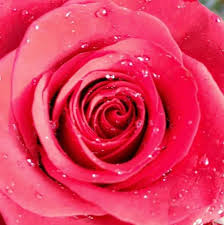 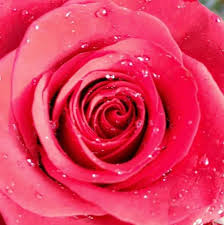 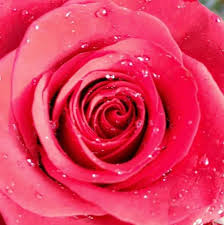 ৫
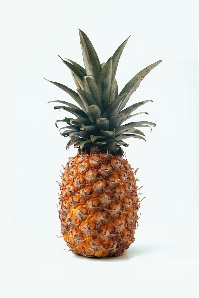 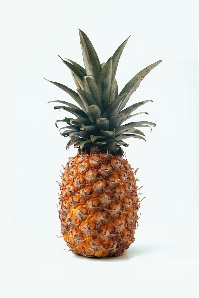 ২
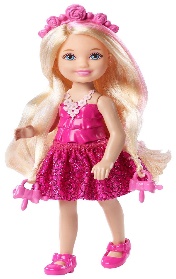 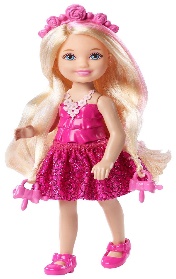 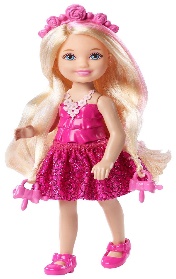 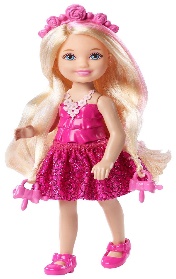 ৪
সমানসংখ্যক ছবি মিল করো
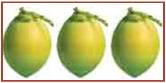 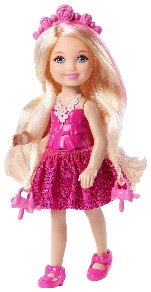 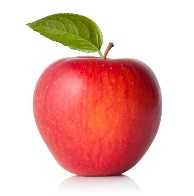 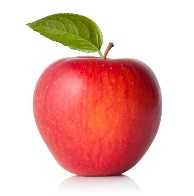 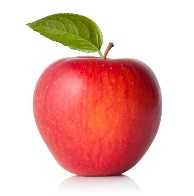 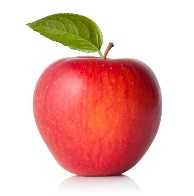 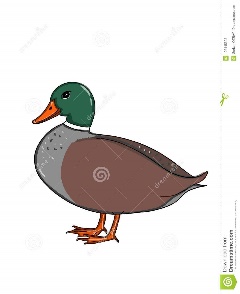 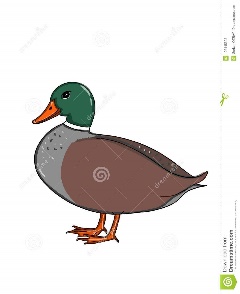 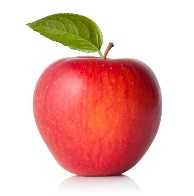 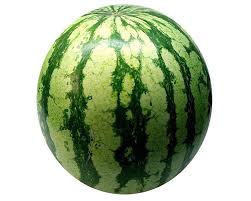 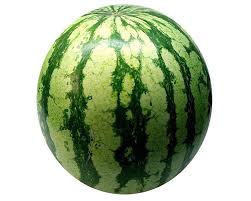 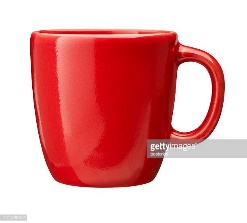 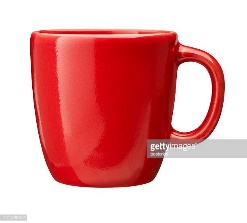 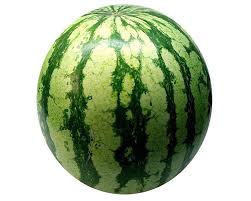 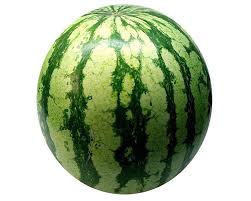 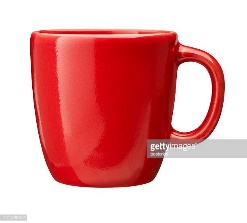 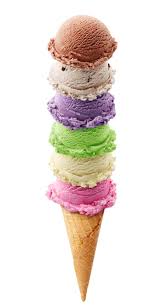 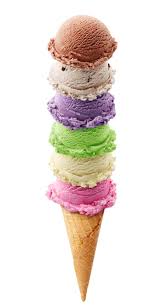 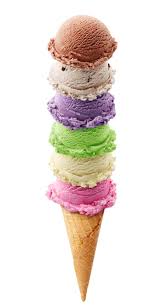 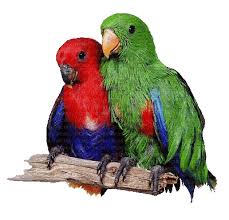 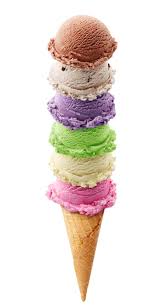 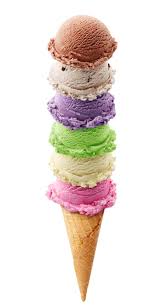 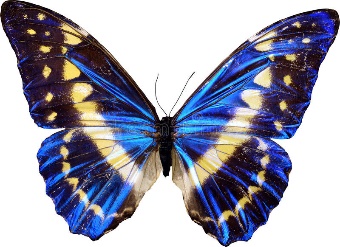 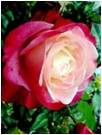 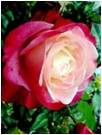 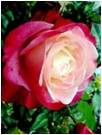 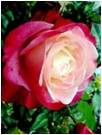 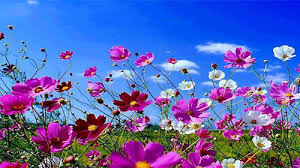 ধন্যবাদ